LIME
Conclusion and outlook
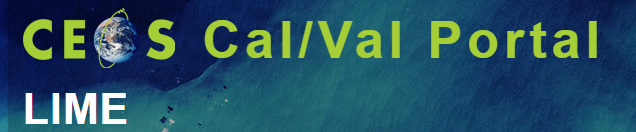 Conclusions
http://calvalportal.ceos.org/lime
Toolbox
In situ measurements
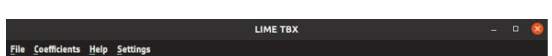 SI traceable multispectral
Hyperspectral
Model incorporating uncertainty and polarisation
Comparison with various datasets
External comparison run by T. Stone
Lime model is used for night aerosol retrieval
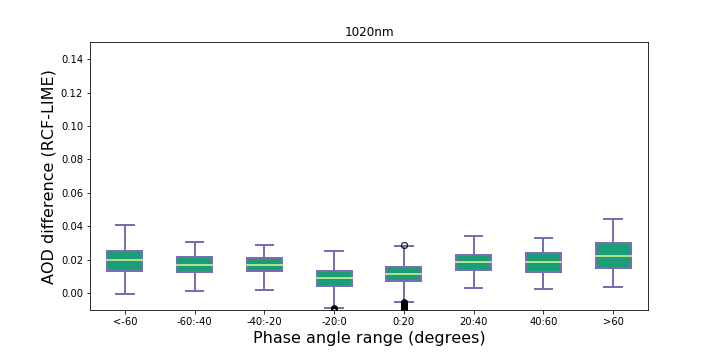 RIMO Correction Factor (RCF) – Reference vs LIME
1020 nm (Si)
LIME CCN
CCN for continuation of LIME signed
Same partners
15 months
KO end of March
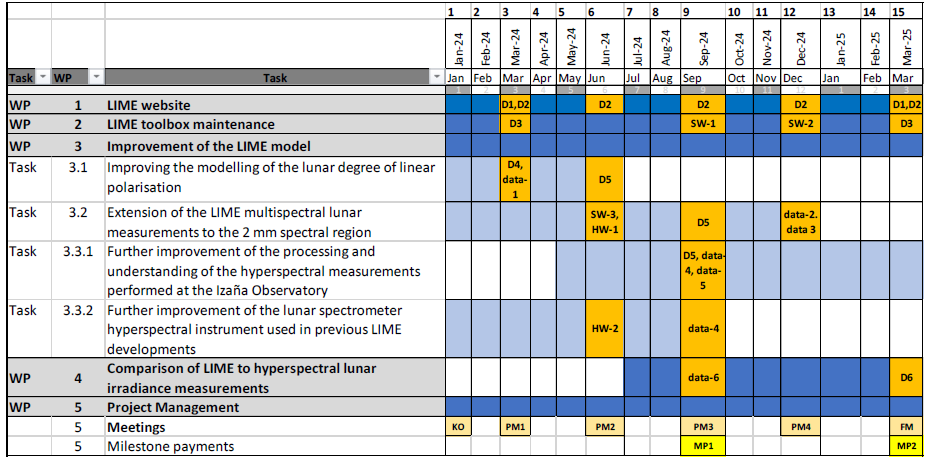 Planned next steps